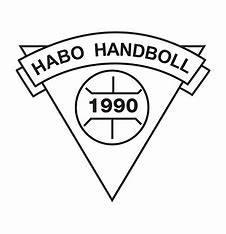 Föräldramöte F8/F92024/2025
Agenda:
Lagen, Ledare
Träningar 
Matcher/Cuper
Lagkassa/Försäljning
Föräldrar
Övriga frågor
F8/F9 Ledare
F8							F9
10 spelare					13 spelare
Anna Fallgren				Anna Fredriksson
Camilla Lillieborg			Fredrik Ottosson
Marcus Lenberg vb		Evelina Wulf
							Johanna Holmer

Tipsa gärna kompisar, vi vill bli fler!
Träningar och träningsupplägg
2 träningar i veckan (tiderna kan komma att ändras under säsongen)
Inget krav att träna båda träningarna
Måndag C-hallen 	16.30-18.00 (fokus match) omkl. rum C kod 0512Fagerhus 		17.30-19.00 (stationsträning)
Dela upp åldersvis men även rotation mellan grupperna, viktigt hur man pratar hemma om detta.
Minihandboll
Spelas på tvären
4+1
Mindre mål
Läsa mer: Handboll väst – Tävling
F9 helplan vår (ställningstagande under hösten)
Handbollssammandrag, MInihandbollsfestival cuper
20/10 	F9 Eksjö
26/10 	Skadevi cup i Skövde (1 lag i F9, 1 lag i F8)
10/11 	F8 Bankeryd
17/11 	F9 Habo 
1/12 	F8 Habo
7/12	F9 Habo
5/1 	Hallbybollen F8 (ej anmält)
3-4/1 	Hallbybollen F9 (ej anmält)
(Låna spelare av varandra, ledarna beslutar)
Lagkassa
Cirka 1000 kr 

Behöver få in pengar till cuper/matcher. 2 lagkassor. 

Bingolottokalendrar (kostnad 100 kr, förtjänst 50 kr. Säljer alla 4 var  ca 5000 kr)  ny info infobrev 
Joyna (klubbens mål 2/barn)

Förslag på annan försäljning/inkomst (Bjärre? Kakor? Toapapper)
Föräldrar
”Vi som coachar ni som peppar”
Öppen dialog
Kallelser på Laget
Laget – Kolla igenom så alla uppgifter finns
C-hallen – VI önskar hjälp med att plocka fram/bort mål innan och efter träning
Kiosk (schema kommer när vi ser anmälningar). Intäkter - domarkostnader
Lagförälder en i F8 och en i F9- Försäljning främst detta året
Handboll väst
Övriga frågor?